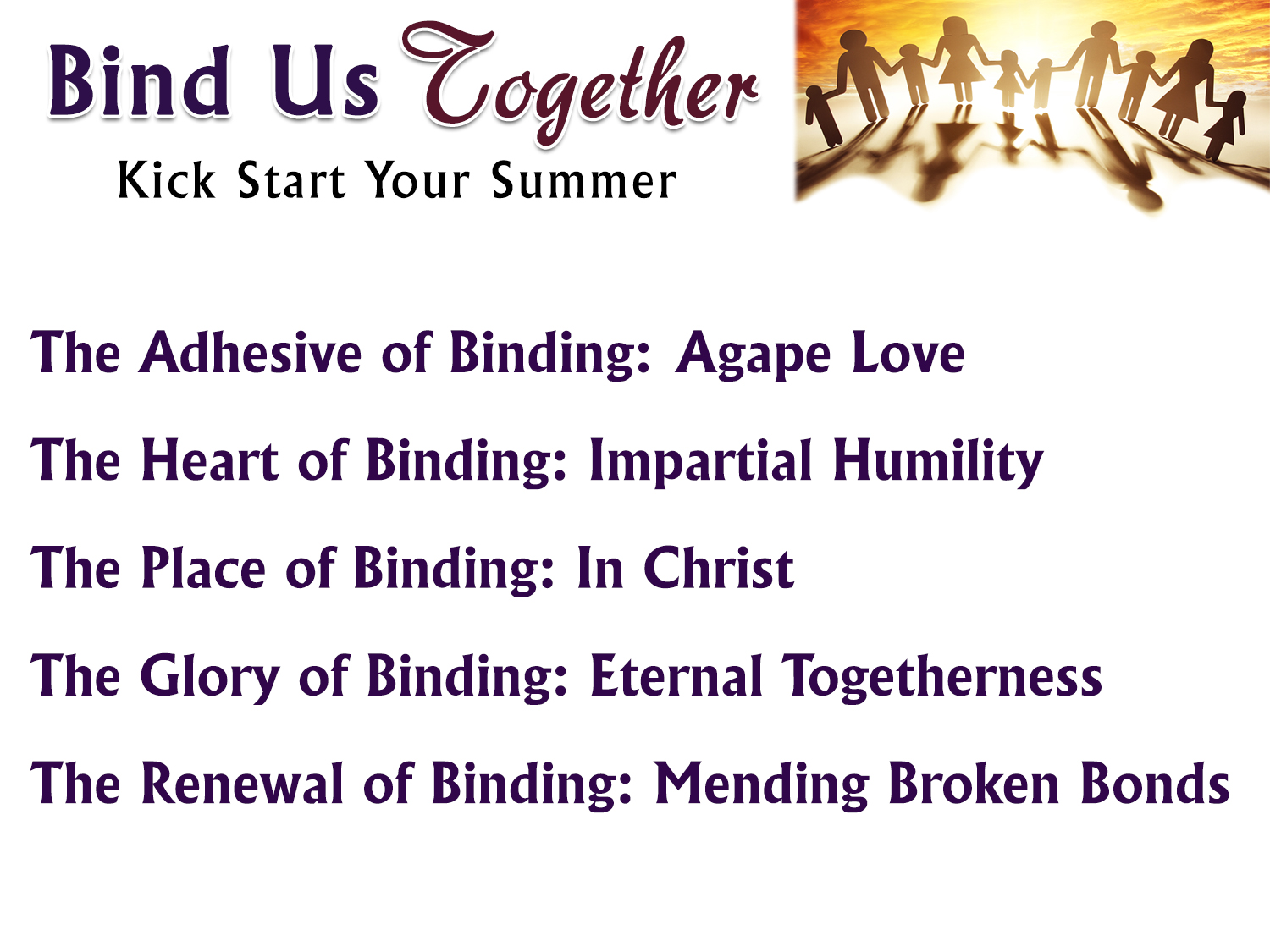 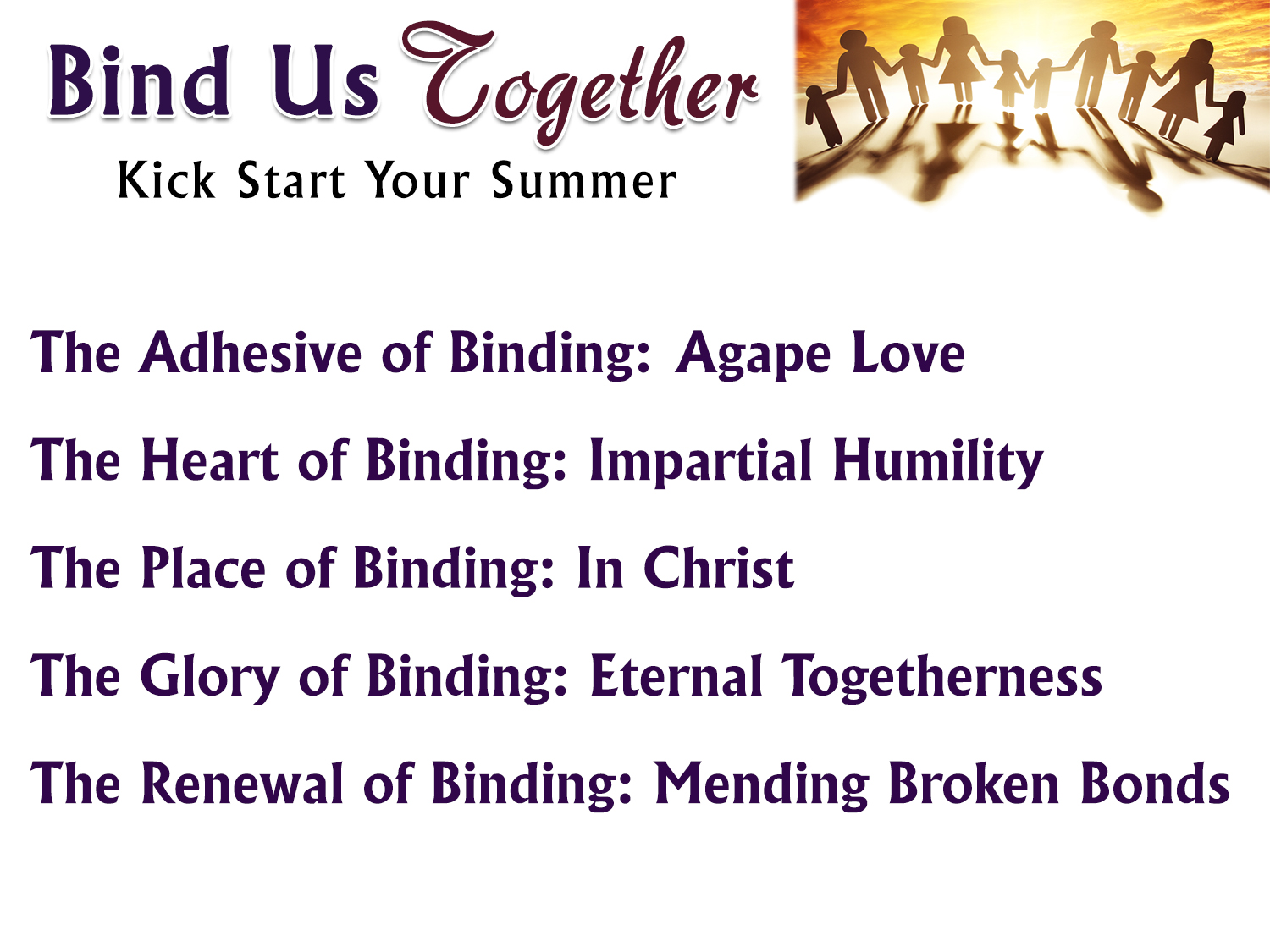 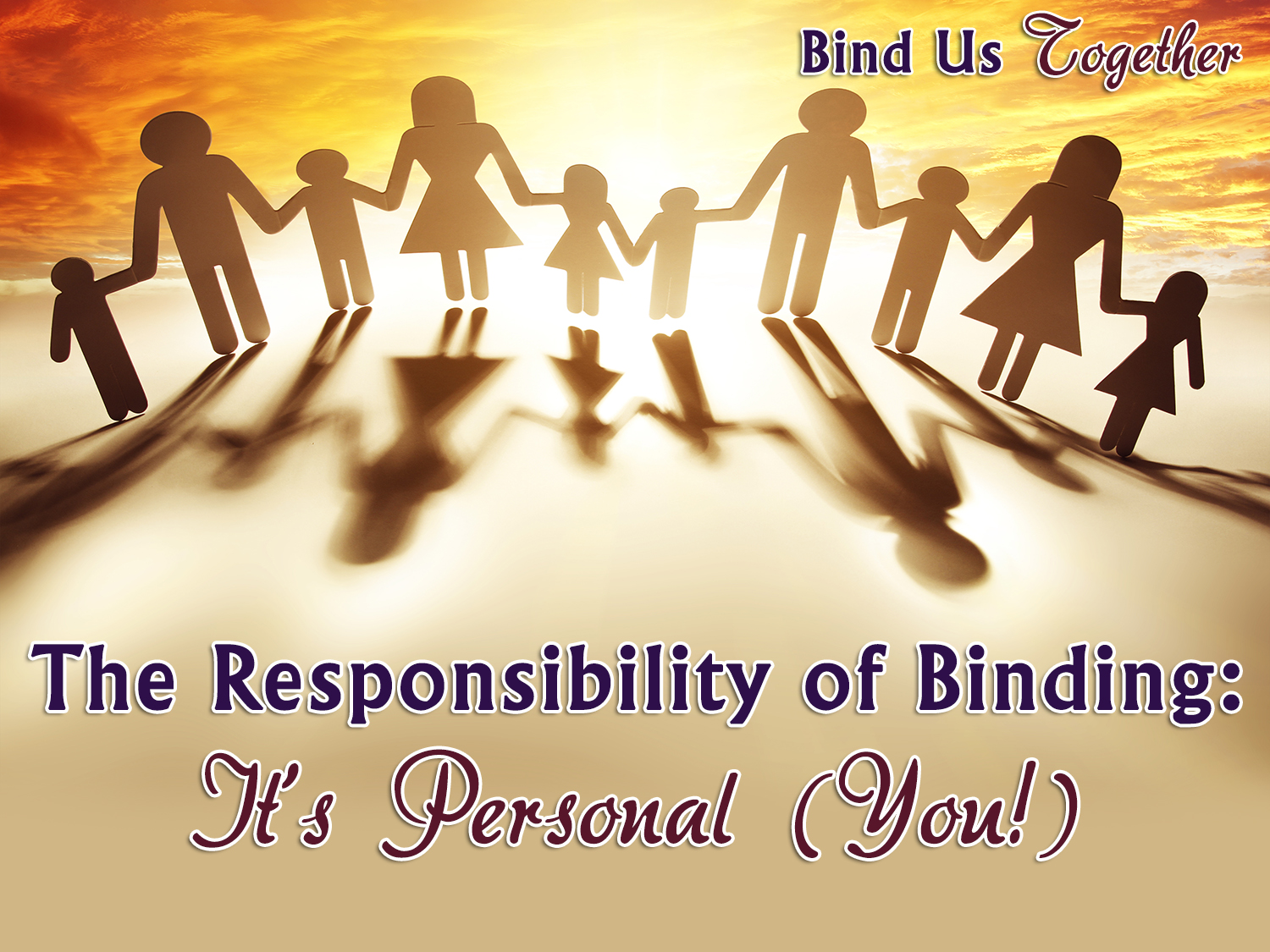 Stronger together than separate (Ecc. 4:12)
More resistant to enemy together (1 Pet. 5:8-9; Eph. 6:10-18)
Able to do more together than apart (Phil. 1:27)
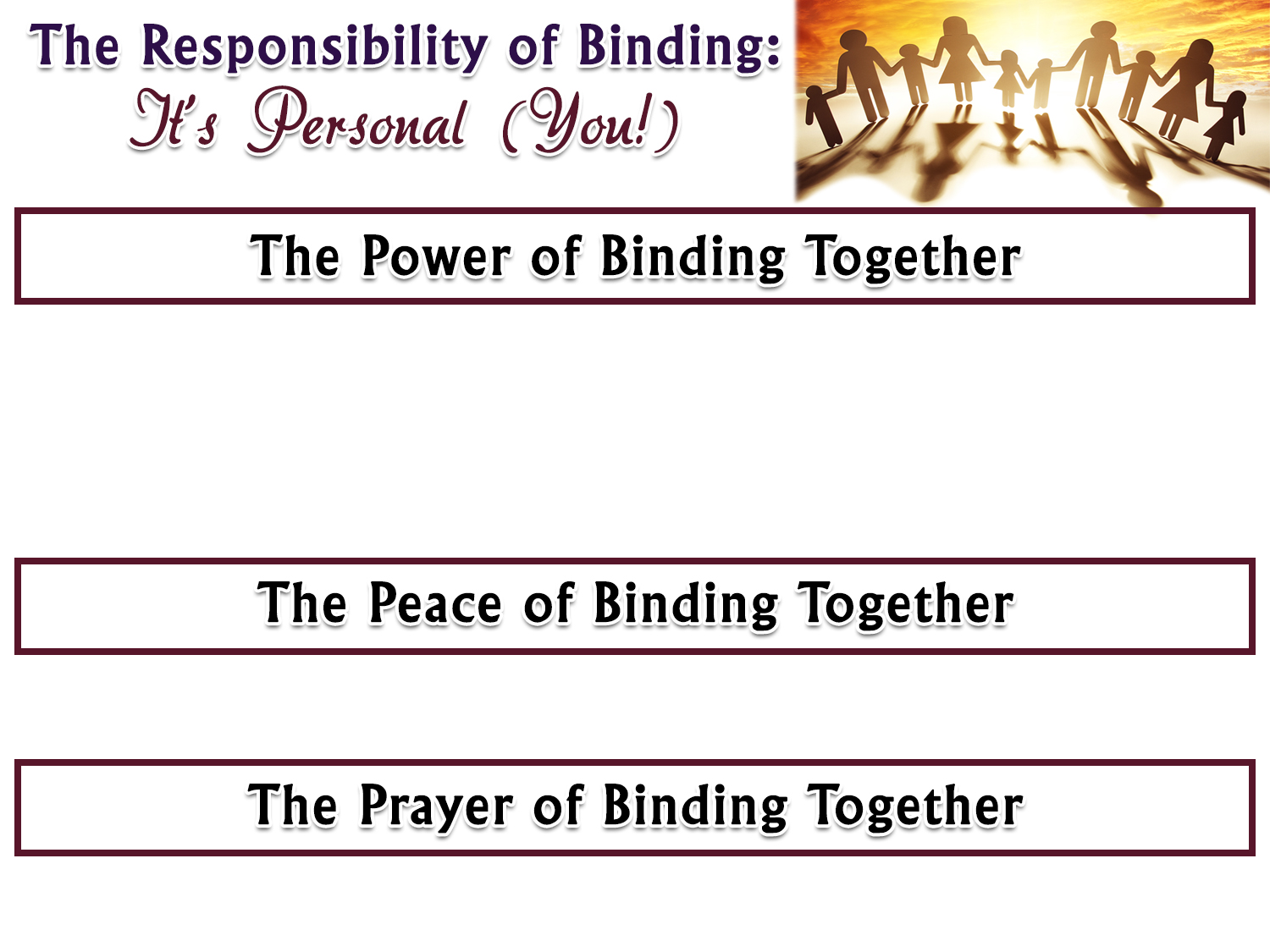 Eph. 4:3; Rom. 12:18; 14:19; 1 Thess. 5:13
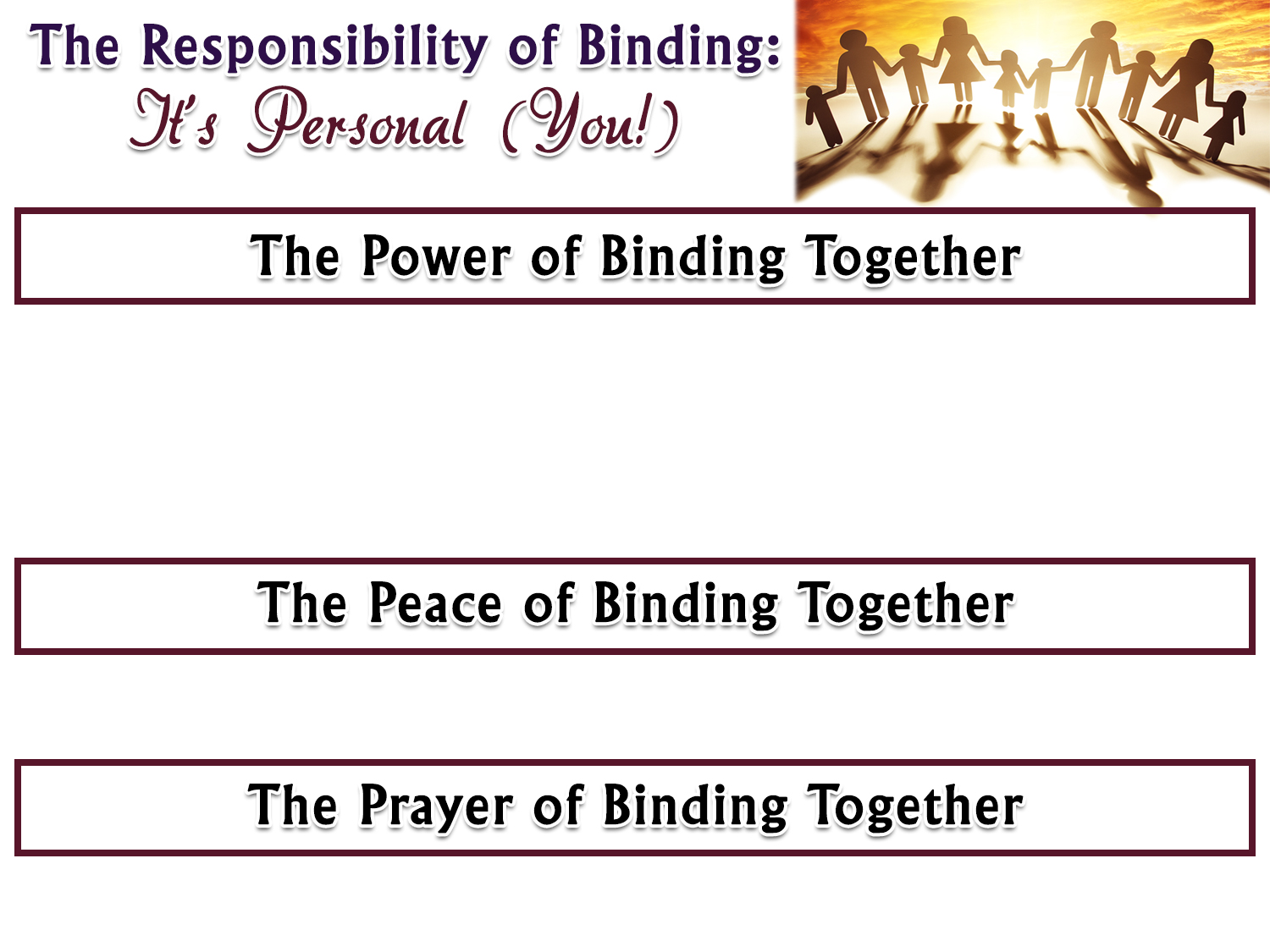 John 17:20-23; 1 Cor. 1:10
If Christians at PBL are not bound together:
Who is to blame?  
Who is responsible?
God wants “no divisions” among His people. 
Are you contributing (even a little)?
True unity is not “everyone else’s responsibility”!  
True unity is YOUR responsibility!
EVERY Christian should DEPLORE division and do everything in his power to keep unity!
Personal Responsibility #1: Give Your All to Your God
“Walk worthy of the calling with which you were called” (4:1)
Called by the gospel of Christ UNTO Christ (2 Thess. 2:14)
Called out of darkness into light (1 Pet. 2:9)
“Walk” emphasizes your daily conduct
“Worthy” emphasizes a corresponding to a standard (Phil. 1:27)
True and effective binding together comes about only with proper binding with God (1 John 1:5-7)
Personal Responsibility #2: Give Your All to Your Brethren
True and effective binding comes about only with “ALL” (4:2-3):
“Lowliness” = humility; humble opinion of one’s self; deep sense of one’s littleness; not insisting on one’s own way
Example of JESUS:  Philippians 2:3-5
“Gentleness” = meek, mild or gentle character expressed in patient submissiveness to offense; free from malice or desire for revenge
Example of JESUS:  Matthew 11:29
Personal Responsibility #2: Give Your All to Your Brethren
True and effective binding comes about only with “ALL” (4:2-3):
“Longsuffering” = patient; slow to avenge wrong or to retaliate; not being short-tempered, either with person or circumstance; patiently enduring all thing
Example of JESUS:  2 Peter 3:9
“Bearing with one another in LOVE” = to bear up, to hold oneself back; self-restraint; giving patience to someone till the provocation is past; putting up with each other because of love; control one’s feelings
Example of JESUS:  Hebrews 12:1-2
Personal Responsibility #2: Give Your All to Your Brethren
True and effective binding comes about only with “ALL” (4:2-3):
“Endeavoring” = to give diligence; to be eager; to make every effort; exert all strength for accomplishing of object; to strive, struggle
Binding together takes endeavoring, exerting, effort, working at it!
Example of JESUS:  John 9:4; 19:30; Phil. 2:8
Binding together is God’s will for us (John 17:20-21)
Binding together requires giving our all to our God
Binding together requires giving our all to our brethren
“Please let there be no strife between you and me…for we are brethren” (Gen. 13:8)
How can we do that today?
Saying what OTHERS need to do is saying what I/YOU/EACH/ALL need to do!!! = PERSONAL RESPONSIBILITY!